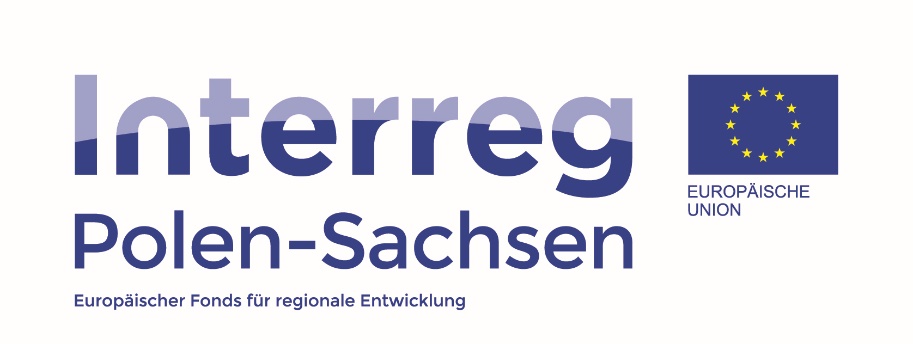 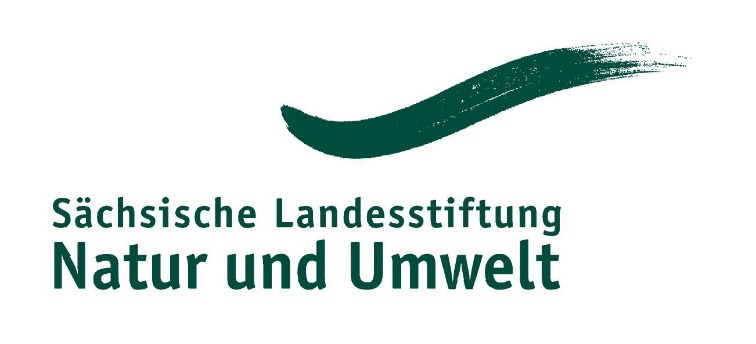 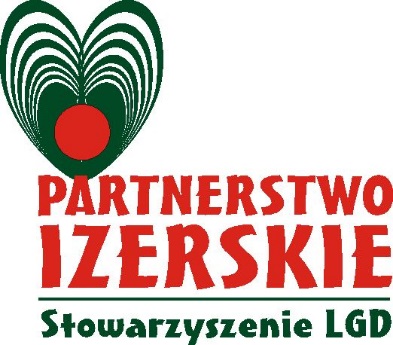 „Bildung zum Erhalt alter sächsischer und polnischer Obstsorten in der Grenzregion“-

„Edukacja w celu zachowania starych saksońskich i polskich odmian owoców w regionie przygranicznym“
Silke Lesemann
PLSN.03.01.00-IP.01-00-R09/18
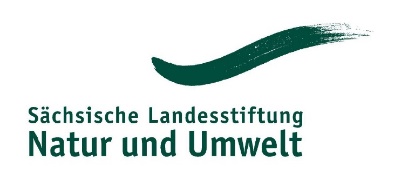 Die Förderregion
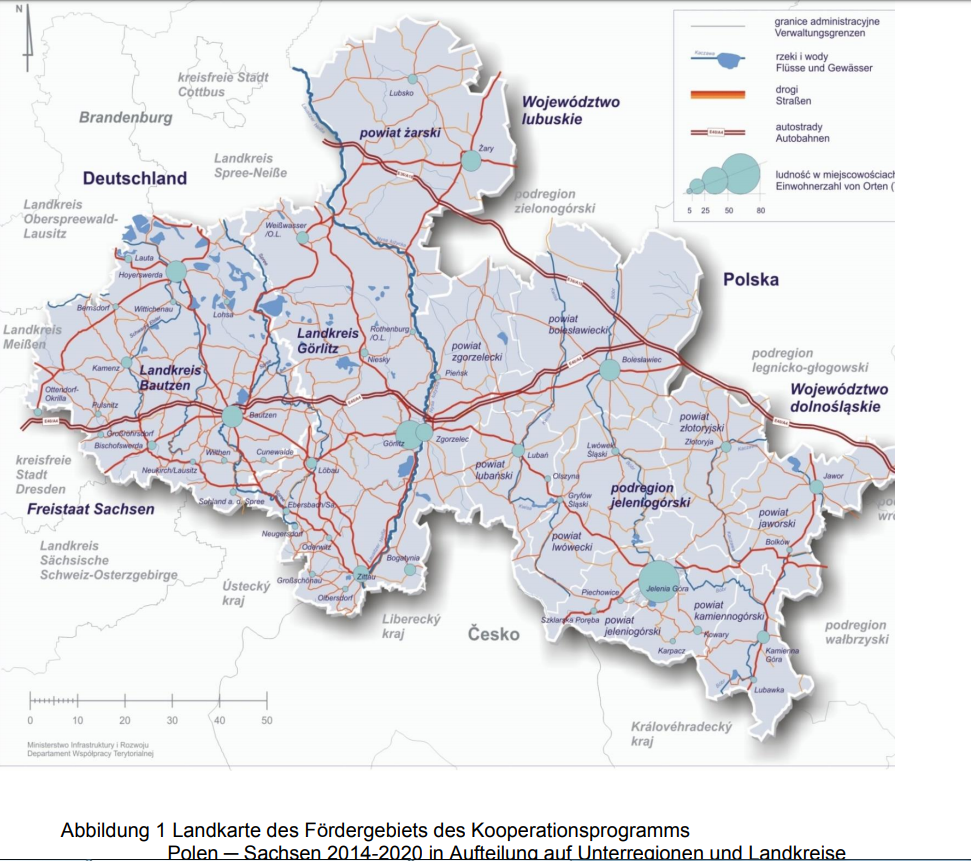 [Speaker Notes: Standorte aller Kooperationspartner auf großer Karte, hier: Vorstellung der Deutschen Kooperationspartner: Wiesen in unterschiedlicher Trägerschaft: Stiftung, Verein, Biosphärenreservat, Privatperson, um vielfalt in der Realität abzubilden: Wiesen haben unterschiedliche Besitzer, wie kann die Nutzung organisiter werden.]
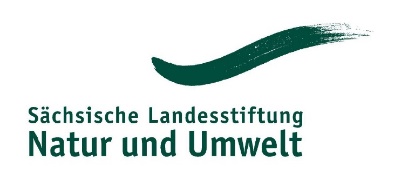 Die Projekt-Idee:
Schutz und Erhalt von Streuobstwiesen erfordern Fachwissen und Engagement

Erhalt von Streuobstwiesen durch Bildung

Ausbau der Bildungsangebote zum Thema Streuobst-für Fachleute, interessierte Privatleute, verschiedene Altersklassen
Bildung durch praktische Erfahrung: Nutzung der Wiesen durch verschiedene Personengruppen
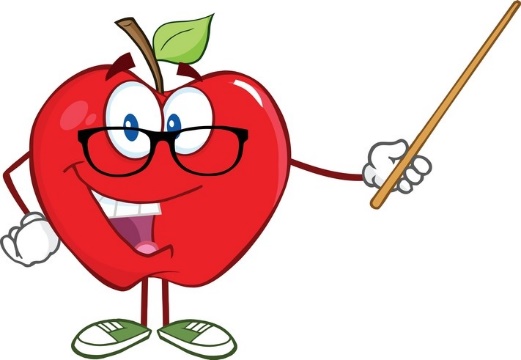 [Speaker Notes: Vorstellung des Titels, der Partner, Idee: Bildung zum Erhalt, Bildung im Bereich Streuobstpflege ausbauen an repräsentativen Standorten]
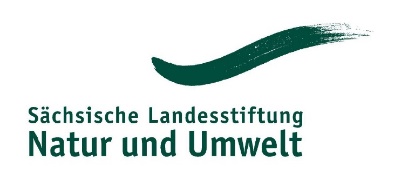 Das Projekt
Arbeitspaket 1: 	Sortensuche
		Recherche historischer Sorten und Anlage von Sortenwiesen als in 
		situ Genbanken und Freilandmuseen

Arbeitspaket 2:	Modell-Wiesen	
		Etablierung von Modell-Streuobstwiesen als Bildungsstandorte und 			zur Demonstration einer nachhaltigen Bewirtschaftung

Arbeitspaket 3:	Bildung
		Konzeption und Durchführung von grenzübergreifenden Aus- und 			Weiterbildungskursen zur Sicherung von Fachkräften und 				Nachwuchskräften im Bereich Obstbau

Arbeitspaket 4:	Netzwerk Sortenerhalt
		Grenzübergreifende Vernetzung von Fachkräften und interessierter 			Öffentlichkeit im Bereich Streuobstwiesen
[Speaker Notes: Vorstellung des Titels, der Partner, Idee: Bildung zum Erhalt, Bildung im Bereich Streuobstpflege ausbauen an repräsentativen Standorten]
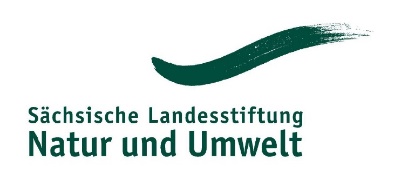 Standorte der geförderten Streuobstwiesen
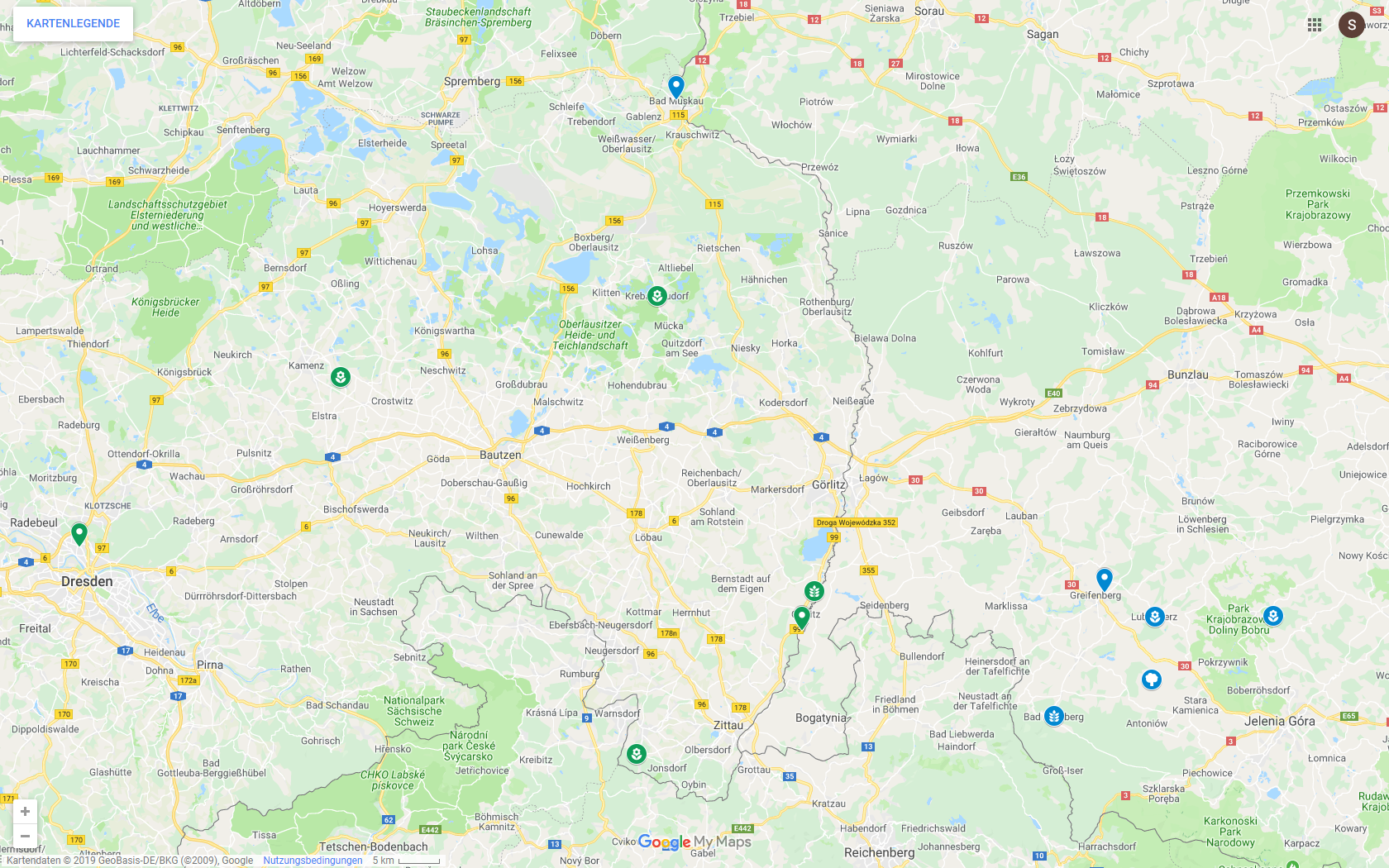 Kreba-Neudorf
Nebelschütz
PP2
Tarczyn
Ostriz-Leuba
Lubomierz
IBZ St. Marienthal
Grudza
Świederadów
Waltersdorf
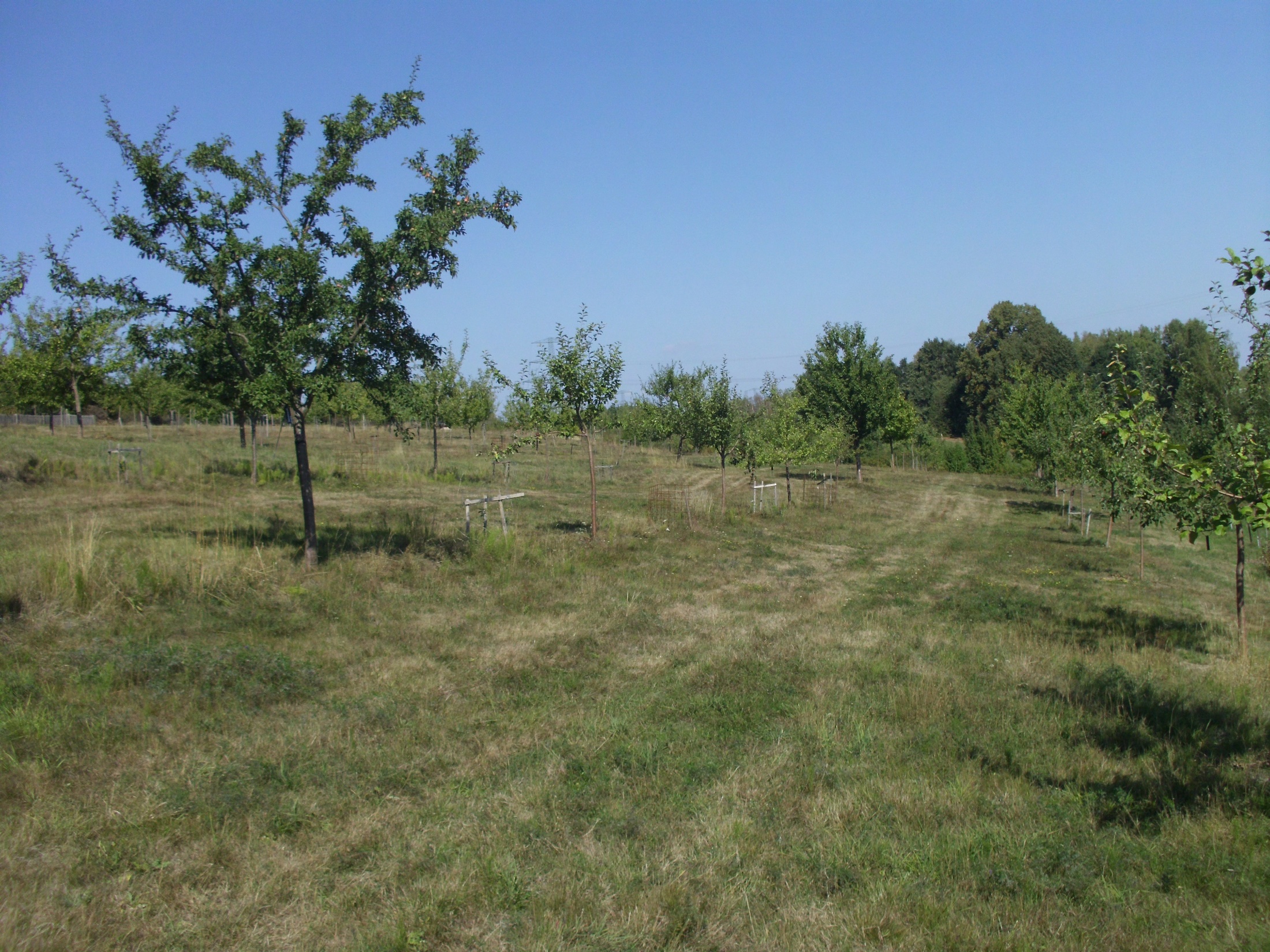 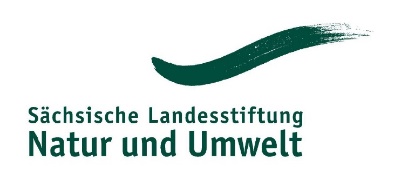 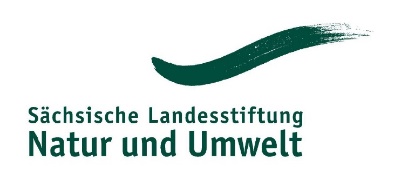 Oberlausitzstiftung und Stiftung Internationales Begegnungszentrum St. Marienthal- Sortenwiesen
Sammlung regionaler, alter Obstsorten
Bestand fast 400 Sorten (ca. 200 Apfelsorten, 105 Birnensorten, 25 Pflaumensorten 39 Kirschsorten, 5 Quittensorten)
Mitwirkung im bundesweiten Erhalternetzwerk des Pomologenvereines
Unterstützender Partner der Deutschen Genbank Obst
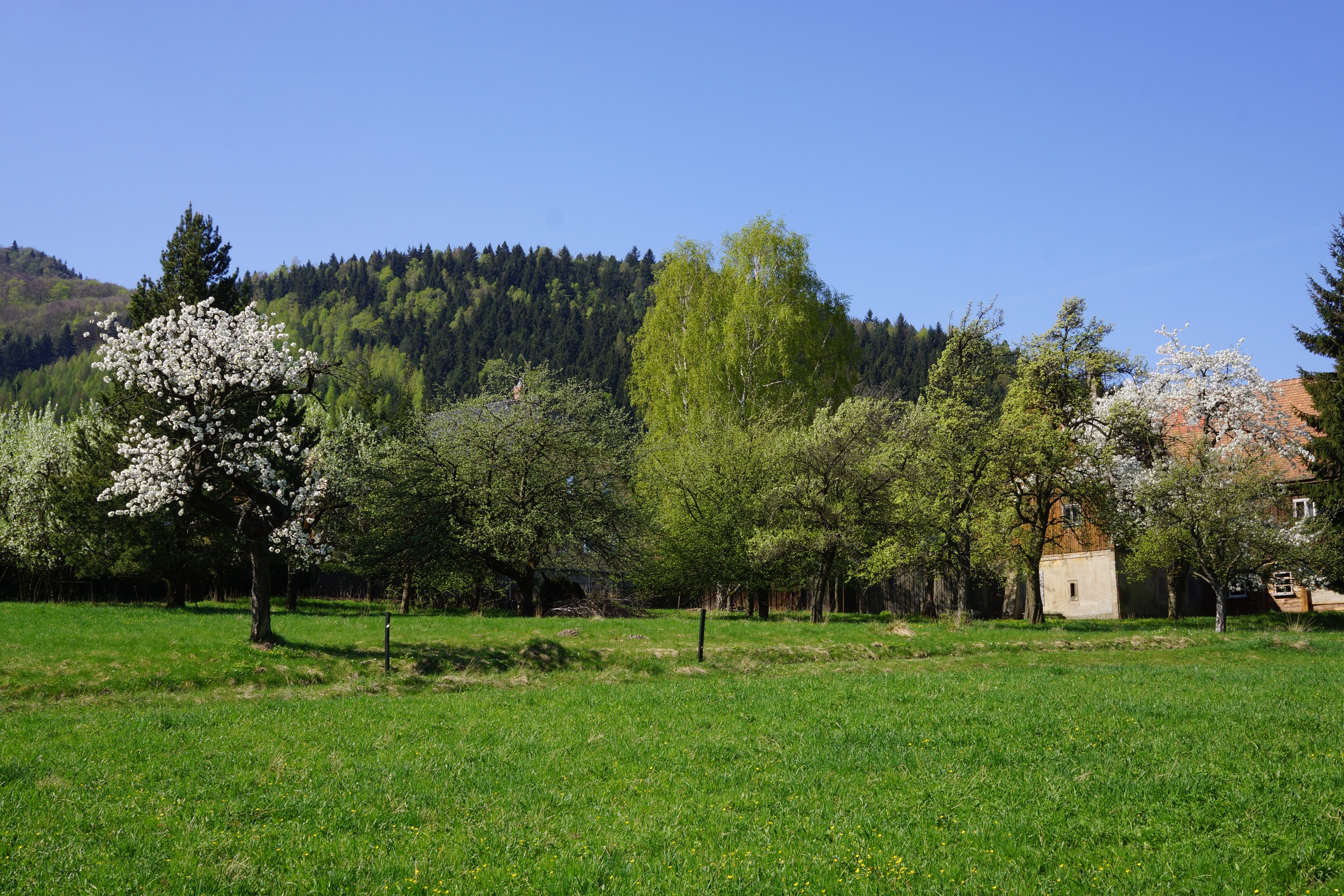 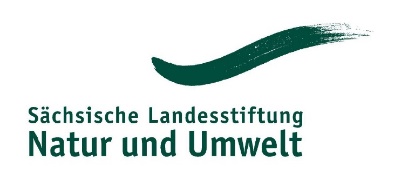 Faktorenhof Waltersdorf- Zittauer Gebirge
seit 1738 dort als Bauernhof mit Obstwiese
Obstwiese mit großem Märzenbecherbestand
Zusammenarbeit mit Landschaftspflegeverband
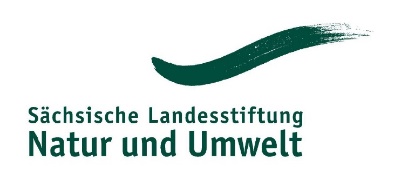 Baumbestand- Ist-Zustand und Planung
... Nadelbäume
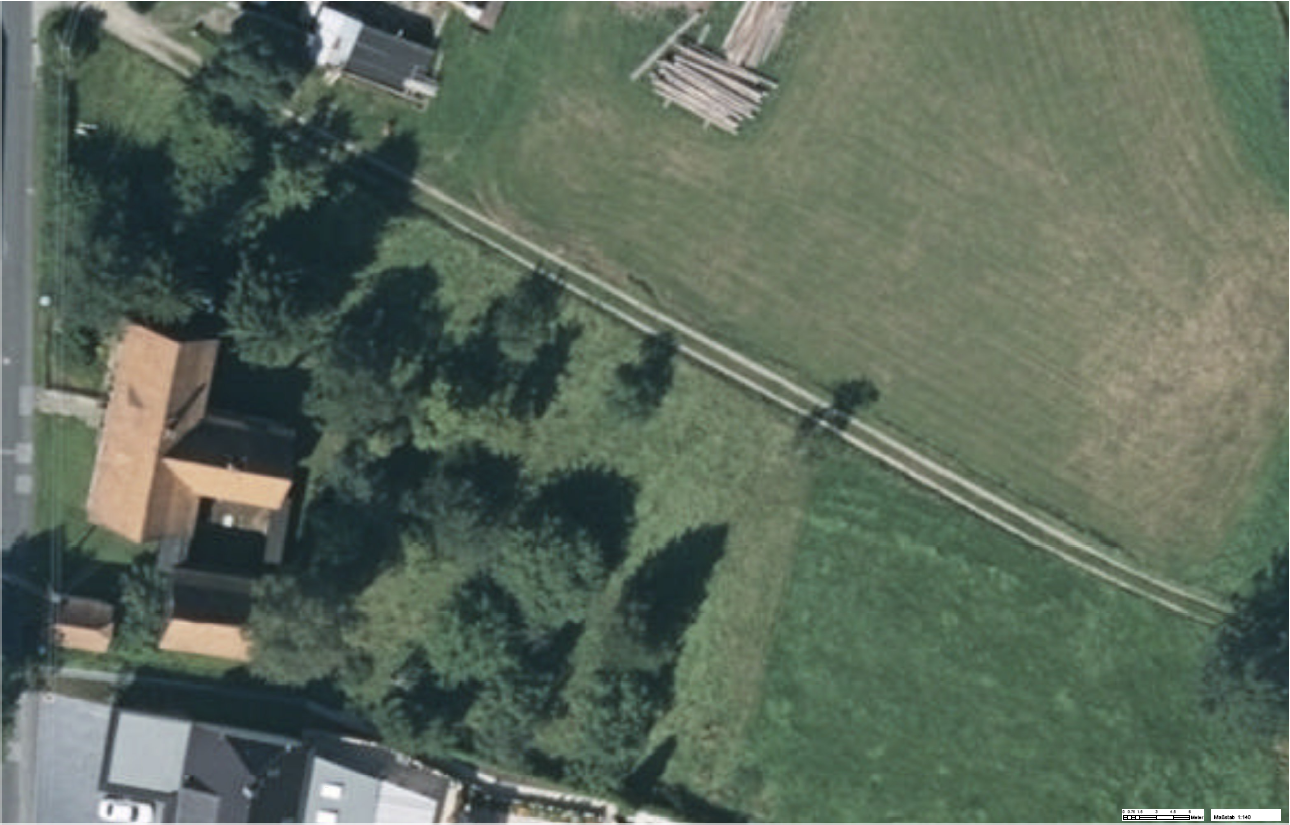 N
B
A
... Apfelbäume
A
A
B
... Birnenbäume
A
A
A
A
Zaun
... Kirschbäume
K
OB
N
N
N
OB
... Pflaume / Marunke
N
M
N
A
OB
N
... Neu - ObstBäume
OB
K
B
M
OB
A
OB
BS
... Neu – Beeren-     sträucher
A
OB
B
OB
A
A
A
BS
B
OB
A
A
OB
OB
A
N
OB
A
A
OB
N
M
N
M
[Speaker Notes: Partner 2: Waltersdorf/ Willecke: Private Streuobstwiese, Größe, Baumbestand, Lage am Wanderweg, Märzenbecherwiese, geplant: Pflege, Ergänzung, Obsthecke, Nutzung zur Bildung unterstüzt durch Landschaftspflegeverband Zittauer Gebirge]
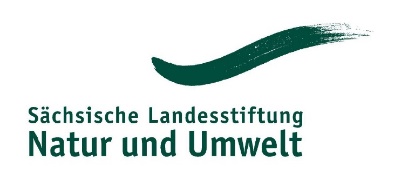 Biosphärenreservat Oberlausitzer Teich- und Heidelandschaft- Kreba-Neudorf
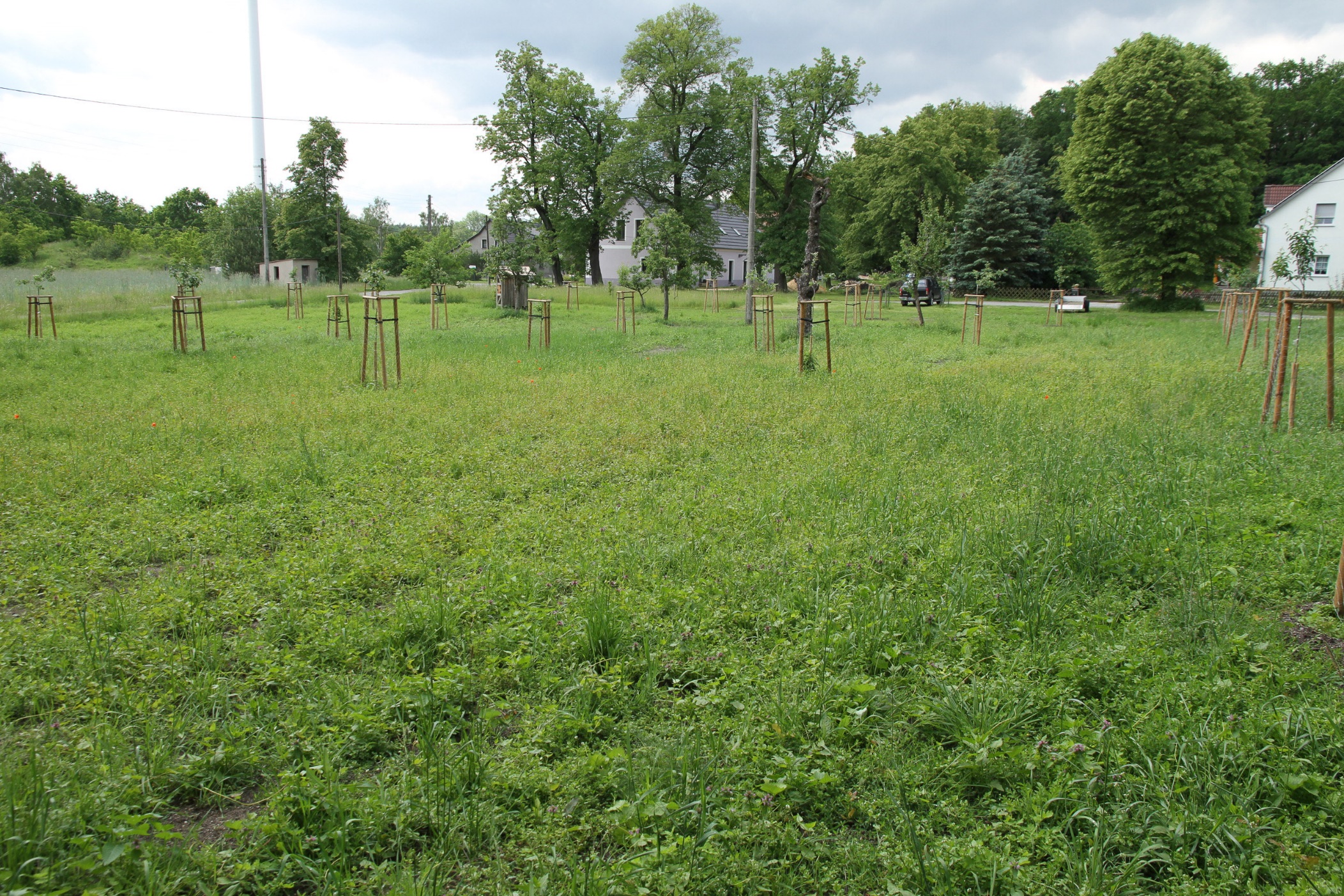 Wiese ist Teil eines Natur-Erlebnispfades
Nutzung auch durch die Schule der Gemeinde, Ausbau als Grünes Klassenzimmer
Thema u.a. „Insekten auf der Streuobstwiese“, Anlage eines Trachtgartens
[Speaker Notes: Partner 3: Oberlausitzer Biosphärenreservat; Wiese Teil eines Naturerlebnispfades, der teilweise durch Pflege wiederbelebt wird, teilweise neu angelegt, in Kooperation mit Gemeinde und Schule; Schwerpunktthema: Insekten, wird in unterschiedlichen Varianten bearbeitet; Anlage eines Trachtbeetes, Wiesenpflege tiergerecht, … Pavillons („Grünes Klassenzimmer“)]
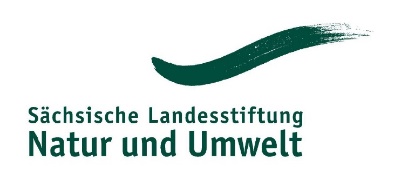 Biosphärenreservat Oberlausitzer Teich- und Heidelandschaft- Kreba-Neudorf
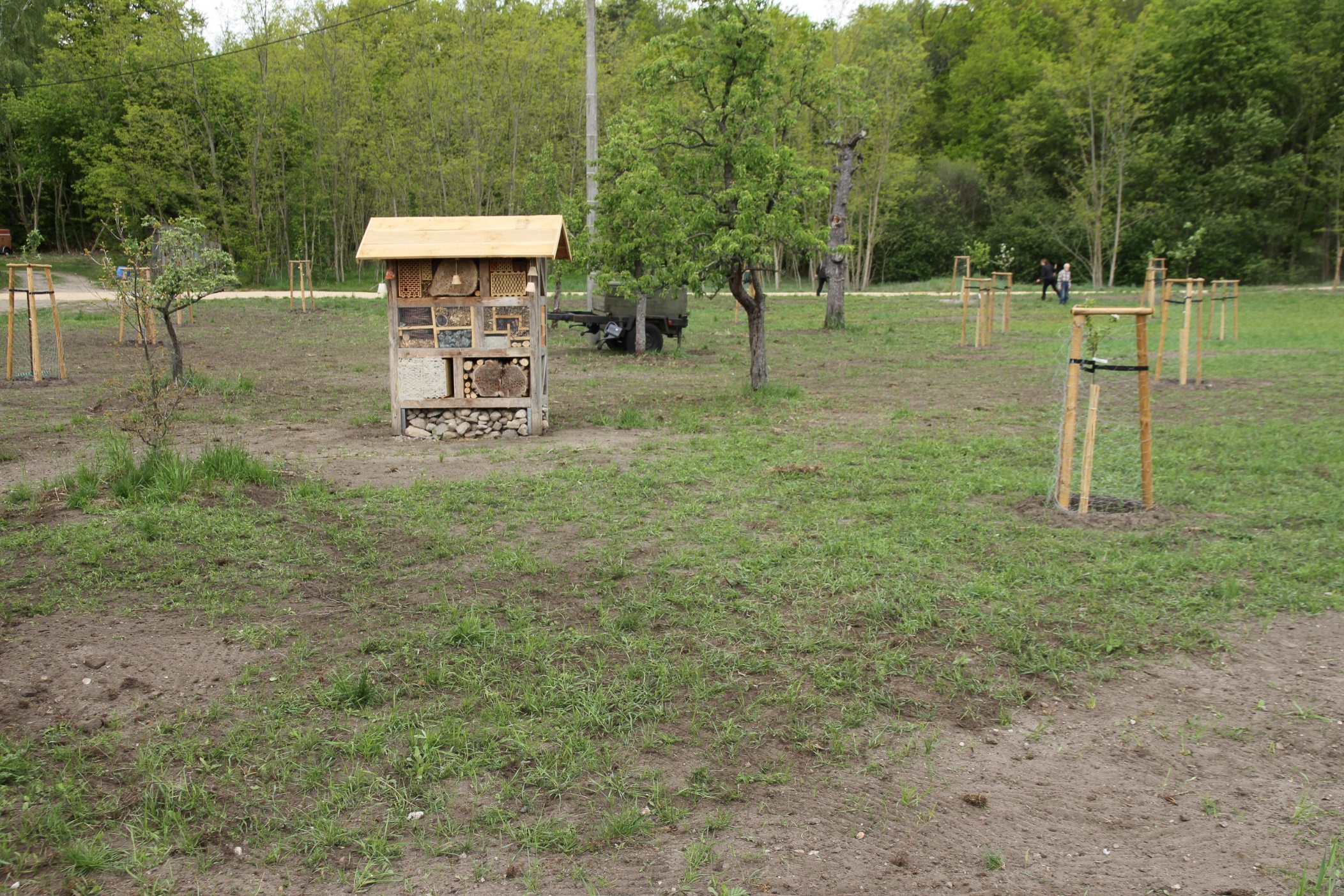 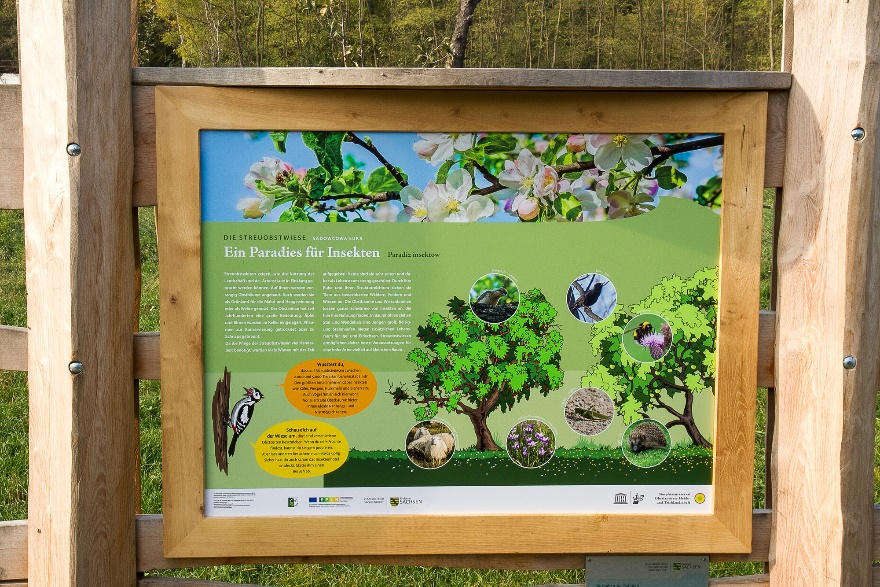 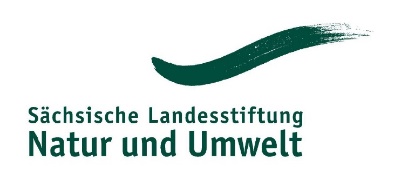 Verein Steinleicht- Nebelschütz
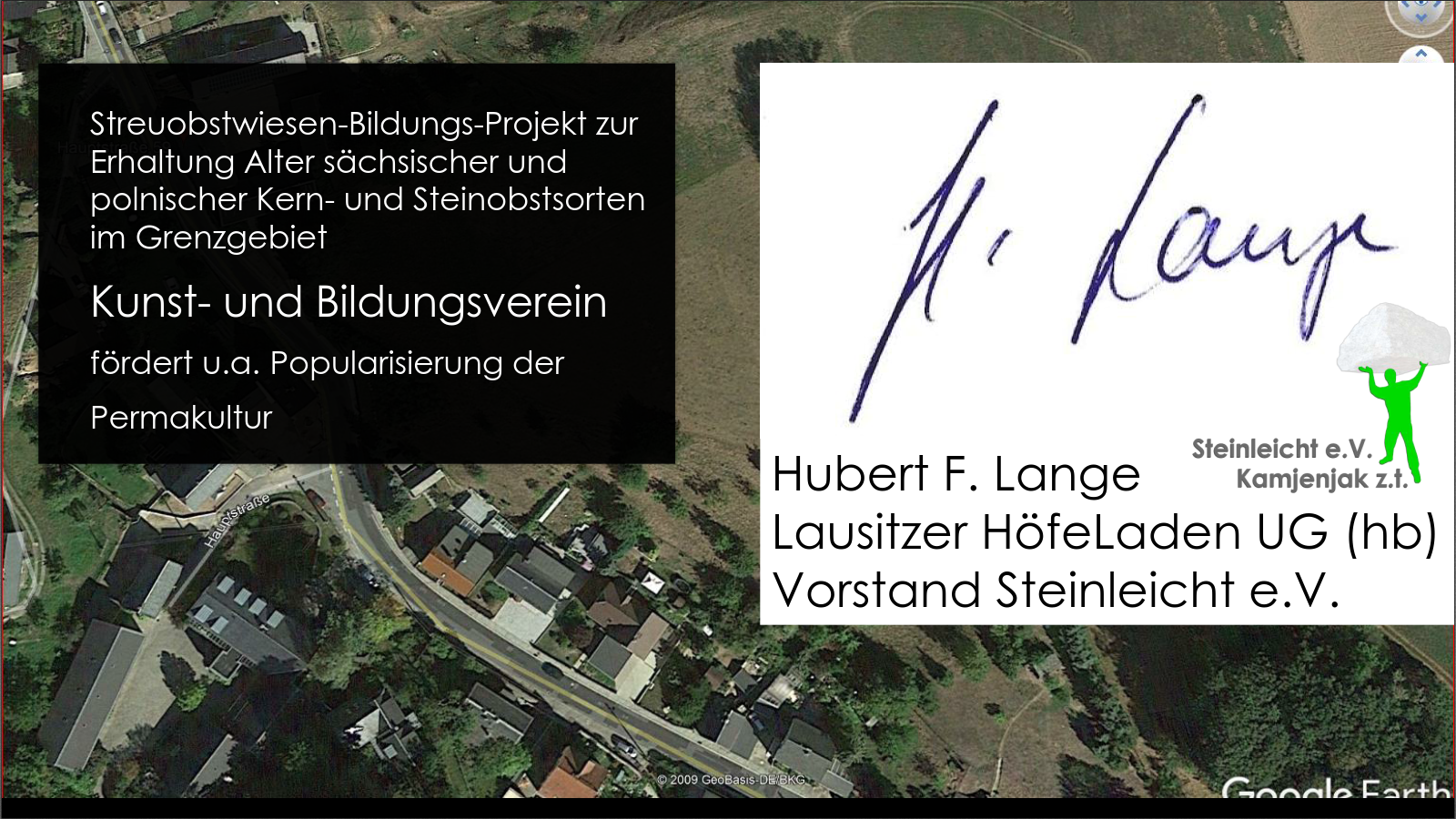 [Speaker Notes: Partner 4: Verein Steinleicht in Nebelschütz, Größe pipapo, Neuanlage einer großen Obstwiese, Arbeit nach Permakulturellen Grundsätzen, freue mich, dass Herr Lange seinen Anteil an dem Projekt selbst vorstellt.]
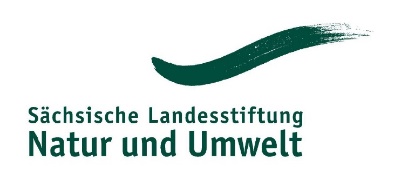 Nächste Veranstaltungen zum Thema Streuobst:
24.4.2020 Netzwerktreffen
Thema Weiterbildung- Weiterbildungskatalog

10.07.2020 Netzwerktreffen
Thema Kommunikationsaustausch/ Öffentlichkeitsarbeit

18.09.-20.09.2020 Mitteleuropäische Pomologentage Bad Muskau

18.10.2020 Obst- und Winzerfest IBZ St. Marienthal

Fachtagung Januar 2021 in Polen

April 2021 Netzwerktreffen 
Thema ???
Vielen Dank für Ihre Aufmerksamkeit!
silke.lesemann@lanu.sachsen.de
Fotos: Susanne Bährisch, Dr. Michael Schlitt, Mario Willecke.
Dieses Projekt wird gefördert in Rahmen der Interreg-Förderung PLSN.03.01.00-IP.01-00-R09/18
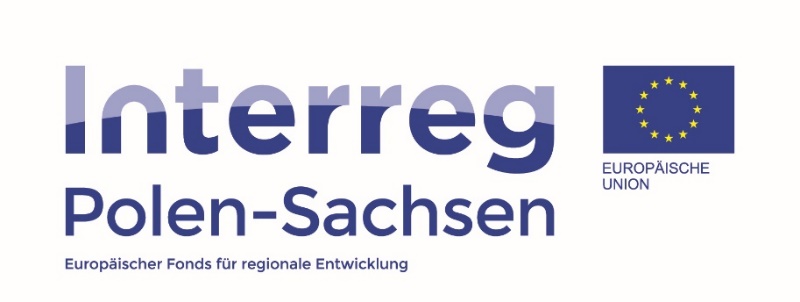 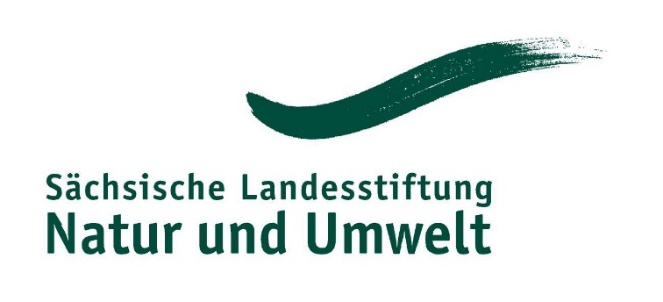 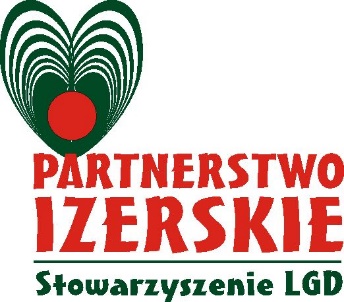